2016 AOTCA International Tax Conference – BEPS Update for Japan 7 October 2016Go Kawada Japan Federation of Certified Public Tax Accountants’ Associations
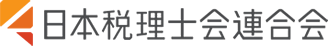 1
Action 13 Guidance on Transfer Pricing ---- Documentation and Country-by-Country Reporting
Based on the BEPS Project Action 13, Japan has introduced new documentation rule-Tax Reform Act of 2016 FY.
  Main frameworks of the new rule are as follows:
  1 Local File (17-4 Form)
  2 Master File
  3 Country-by-Country Reports
  *These records should be submitted within one year (each business year) and keeps it (be kept) at least 7 years.
2
Action 13 Guidance on Transfer Pricing ---- Documentation and Country-by-Country Reporting
1  Local File: Parent Company and Subsidiary Company
    -- Organization Chart
    -- Management Strategy
    -- Competitive Company
    -- Transaction with Main Related Companies and Background of Transaction
    -- Transfer Pricing, Principle and its Methodology
    -- Financial Statement, etc.
3
Action 13 Guidance on Transfer Pricing ---- Documentation and Country-by-Country Reporting
2  Master File: Parent Company
    -- Organization Chart of the Whole Group
    -- Main Business Activities
    -- Information about of (the) Intangibles
    -- Information of Financial Activities in the group
    -- Financial Conditions and Tax-Return as a group (of the group)
4
Action 13 Guidance on Transfer Pricing ---- Documentation and Country-by-Country Reporting
3 Country-by-Country Report: Parent Company
    --Following information concerning CBC report including parent company
     ・Financial Information such as Total Revenue, Income, Taxes and Capital
     ・Number of Employees
     ・Tangible Assets
     ・Main Business etc.
    --Penalty: up to 0.3 million yen
5
Action 13 Guidance on Transfer Pricing ---- Documentation and Country-by-Country Reporting
4  Others
    -- These Records should be kept at least 7 years
    -- De Minimis Rule
     ・Total transaction amount with each foreign related company is less than 5 billion yen (about 50 million dollars) per business year.
     ・Total intangible transaction with foreign related company is less than 0.3 billion yen (about 3 million dollars) per business year
6
Action 13 Guidance on Transfer Pricing ---- Documentation and Country-by-Country Reporting
Implementation
NTA has published the detailed information in English such as the documents  prepared by MNE, and the documents prepared by corporations engaged in controlled transactions.
7
Actions 8-10 Aligning Transfer Pricing---- Outcomes with Value Creation
As a highly developed country, almost all of the Japanese corporations think that intellectual property as the most important key factor for their competitive edge.
As for the definition of intellectual property and its transaction, Japan follows the OECD transfer pricing guideline, including cost contribution arrangement.  In case of Hard-to-value intangible, however, Japan does not introduce so called commensurate with income standard.
8
Actions 8-10 Aligning Transfer Pricing---- Outcomes with Value Creation
Transfer pricing enforcement on intangible properties.   Japan has published the basic policy on how to handle intellectual properties and the basic enforcement policy of TP Transfer Pricing as  “JIMU-UNEI SHISHIN”. 
  In that policy, TP Examiners should care (pay attention to) at least the following points:
  1  What kind of intangibles are used in the related group transaction.
    --patent, trade secret, etc.
    --know-how (management, sales, production, R&D, etc.)
    --production process, negotiation know-how trade network
9
Actions 8-10 Aligning Transfer Pricing---- Outcomes with Value Creation
2 How to develop, keep and expand these intangibles
    --not just legal on new ship. Economic contribution should be considered
    --decision making
    --searching for Development
    --risk
 3 Transaction of intangible properties
    --license agreement (basically not transferred IP)
    --how to evaluate appropriate fee
4 CCA
    --cost sharing arrangement should be appropriate with expected benefit share
    --details of the area of R&D
    --results should be allocated to both parties
10
Actions 8-10 Aligning Transfer Pricing---- Outcomes with Value Creation
in case of discrepancy, allocation should be necessary
    --use of intangible property a CCA
     ・intangible property evaluation should be appropriate
    --books and records to check CCA
     ・standing point, member list, contribution, expected benefit etc.
      ・after CCA agreement
11
Case Study
In addition, NTA explains in detail how to handle cases including intangible transactions (Basic enforcement policy case study case 10~14)
  Case 10 Intangibles by R&D and Marketing Activities
  Case 11 Intangibles of Sales Network and Quality Control
  Case 12 Accumulated know-how by employees
  Case 13 Contribution to Development, Keep and Expanding 
  Case 14 Local Intangible
  Case 15 Intangible Used by Expats
12
Action 6 　Preventing the Granting of Treaty Benefits in Inappropriate Circumstances
BEPS project action 6 reports includes a minimum standard on preventing abuse including through treaty, shopping, and new rules that provide safeguards to prevent treaty abuse.
  That report also mentions, 3 ways to prevent treaty abuse such as LOB clause, PPT clause or mix of LOB and PPT.
13
Japanese Treaty abuse prevention LOB clause: Japan-US Treaty ArtPPT Clause: Japan –UK Treaty Art 10-9 11-
ARTICLE 22 (LIMITATION ON BENEFITS)
1. Except as otherwise provided in this Article, a resident of a Contracting State that derives income fro the other Contracting State shall be entitled to all the benefits accorded to residents of a Contracting State for a taxable year by the provisions of the Article of this Convention only if such resident satisfies ay other specified condition for the obtaining of such benefits and is either:
(a) an individual;
(b) a Contracting State, any political subdivision or local authority thereof, the Bank of Japan or the Federal Reserve Banks;
(c) a company, if:
(i) the principal class of its shares, and any disproportionate class of its shares, is listed or registered on a recognized stock exchange specified in clause(i) or (ii) of subparagraph(b) of paragraph 5 and is regularly traded on one or more recognized stock exchanges; or
(ii) at least 50 percent of each class of shares in the company is owned directly or indirectly by five or fewer residents entitled to benefits under clause(i), provided that, in the case of indirect ownership, each intermediate owner is a person entitled to the benefits of this Convention under this paragraph
14
Japanese Treaty abuse prevention LOB clause: Japan-US Treaty ArtPPT Clause: Japan –UK Treaty Art 10-9 11-
(d) a person described in subparagraph (c) of paragraph 1 of article 4
(e)a pension fund, provided that as of the end of the proor taxable year more than 50 percent of its beneficiaries, members or participants are individuals who are residents of either Contracting State; or 
(f) a person other than an individual, if:
  (i) residents that are described in subparagraph (a), (b),(d)or (e), or clause (i) of subparagraph(c), own, directly or indirectly, at least 50 percent of each class of shares or other beneficial interests in the person, and 
(ii) less than 50 percent of the person’s gross income for the taxable year is paid or accrued by the person in that taxable year, directly or indirectly, to persons who are not residents of either Contracting State in the form of payments that are deductible in computing its taxable income in the Contracting state of which it is a resident (but not including arm’s length payments in the ordinary course of business for services or tangible property and payments in respect of financial obligations to a commercial bank, provided that where such a bank is not a resident of a contracting Stage such payment is attributable to a permanent establishment of that bank situated in one of the Contracting States)
15
PPT: clause : Japan-UK Treaty  Art.10-9, 11-10, 12-6
①Art10

9. No relief shall be available under this Article if it was the main purpose or one or the main purposes of any person concerned with the creation or assignment of the shares or other rights in respect of which the dividend is paid to take advantage of this Article by means of that creation or assignment.
16
Based on this principle to prevent treaty abuse, Japan introduced 20 to deemed capital gain taxation (so called Exit Tax) at the time of departure, those who tried to line in territorial taxation system such as Singapore or New Zealand.
17
Thank you!
Japan Federation of Certified Public Tax Accountants’ Associations
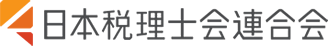 18